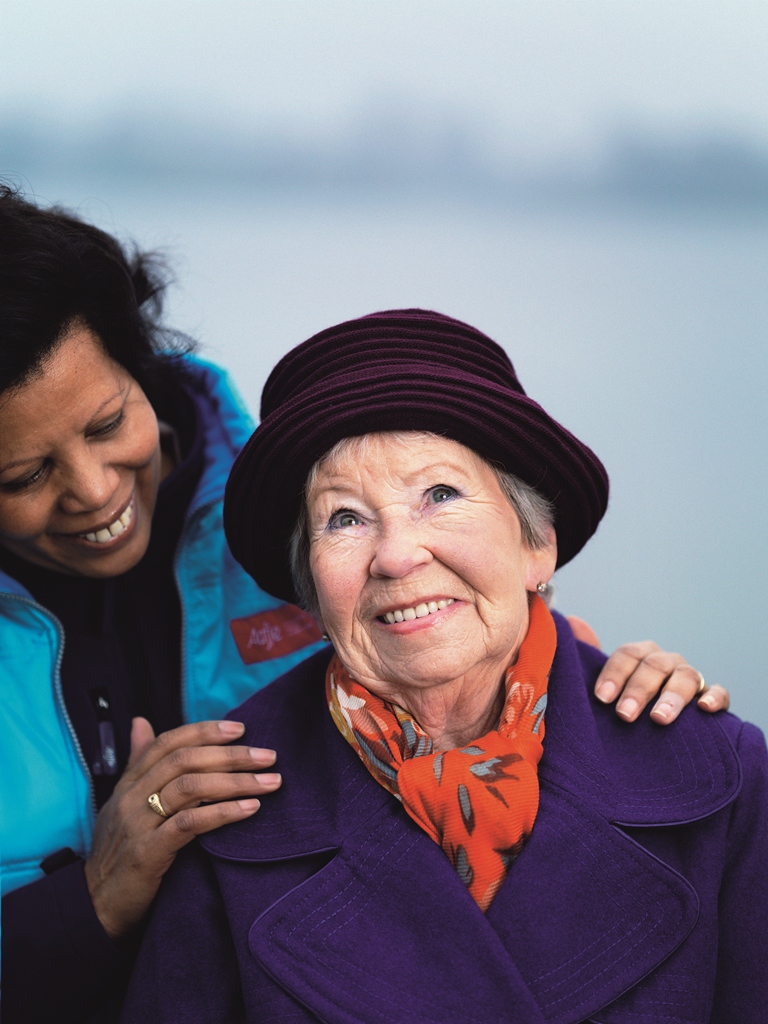 Parkinson en voeding
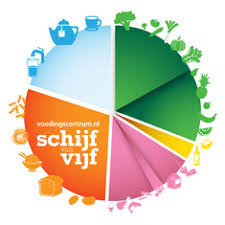 Basis is altijd richtlijnen Gezonde voeding
Basisrichtlijnen gezonde voeding
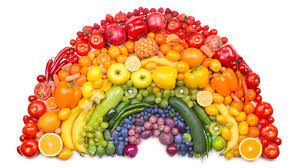 - Veel groente en fruit
- Vooral volkoren, zoals volkorenbrood, volkoren pasta, zilvervliesrijst
Minder vlees en meer plantaardig, Varieer met vis,   peulvruchten, noten eieren en vegetarische producten
Genoeg zuivel, zoals melk, yoghurt en kaas ( of zuivel vervanging)
Een handje ongezouten noten
Zachte of vloeibare smeer-en bereidingsvetten
Voldoende vocht zoals kraanwater, thee en koffie
Parkinson specifieke Voedingsgerelateerde problemen
-Gewichtsveranderingen 
-Obstipatie
-Interactie met medicatie (Levodopa)
-Vertraagde maaglediging
-Slik- en kauwproblemen
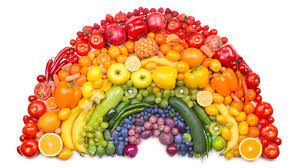 Gewichtsveranderingen
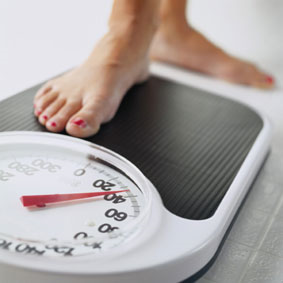 -Gewichtstoename
-Onbedoeld gewichtsverlies

-Wanneer zorgen maken?
>3kg gewichtsverlies in 1 maand
>6kg gewichtverlies in een half jaar
-BMI< 20
Obstipatie
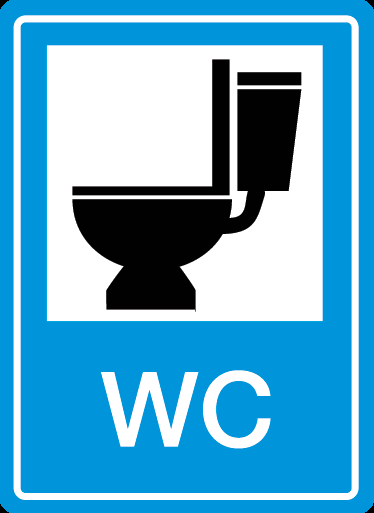 Wanneer is er sprake van?
-ontlasting < 2x per week
-hard persen
-harde of keutelige ontlasting
-gevoel van incomplete defecatie
-gevoel van blokkade
Adviezen bij obstipatie
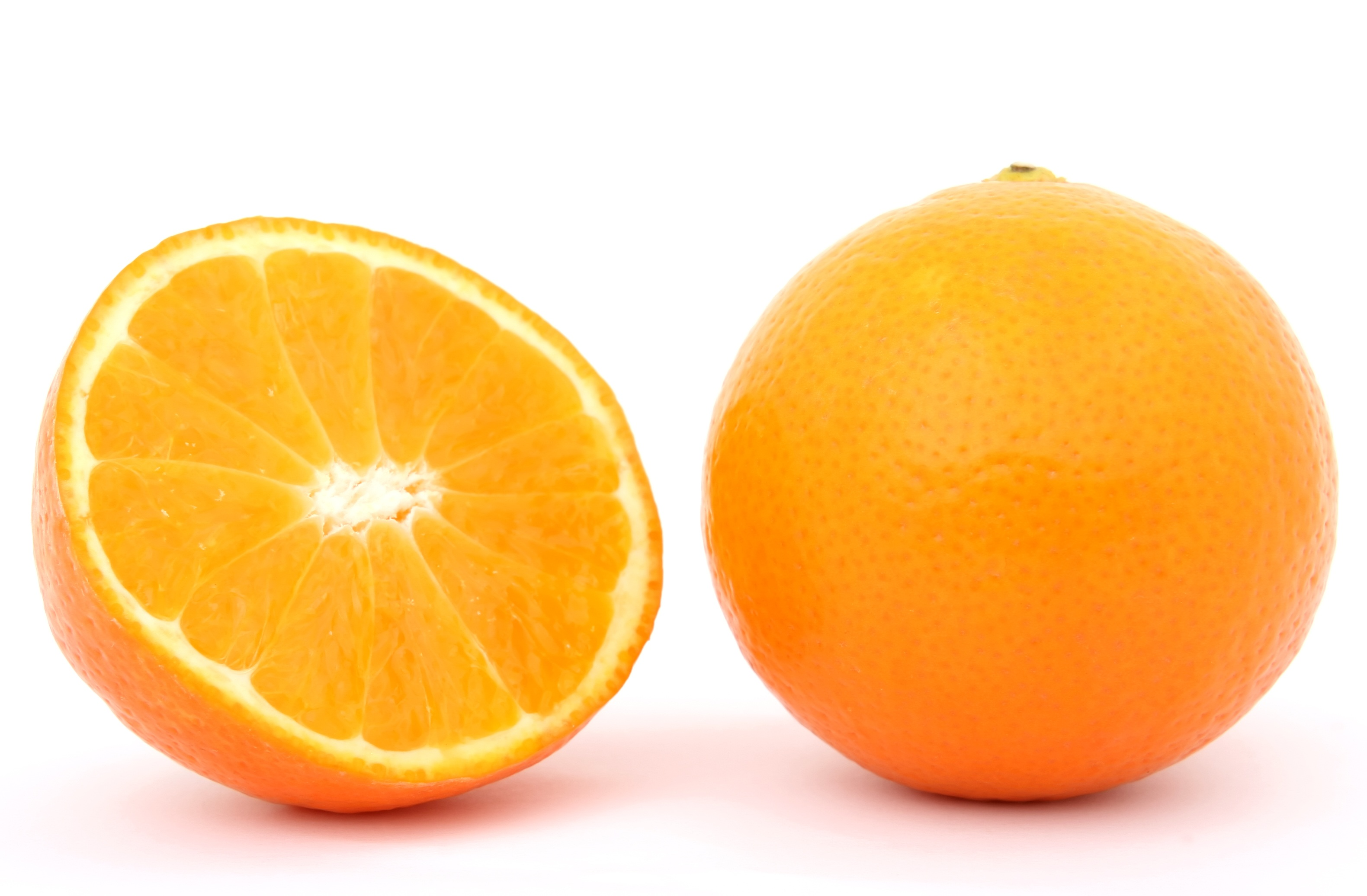 -drink 1,5 – 2 liter per dag
-minimaal 2 portie fruit
-volkorenproducten
-extra vezels
-30 minuten bewegen per dag 
-toegeven aan ‘aandrang’
Medicatie en voeding
Adviezen bij inname Levodopa:
-een half uur voor de maaltijd óf 1 ½ uur erna
-neem Levodopa in met water of appelmoes (niet met melk of een melkproduct)
-indien nodig max. 0,8g eiwit per kg/ lich. gew.
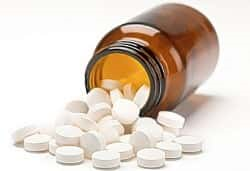 Wat zijn eiwitrijke producten?
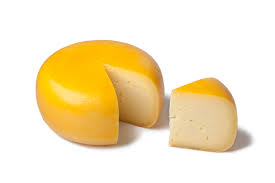 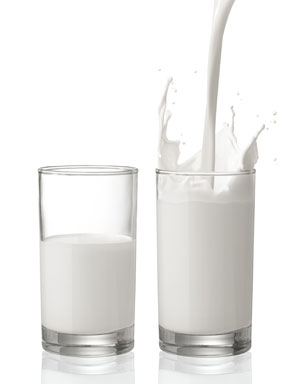 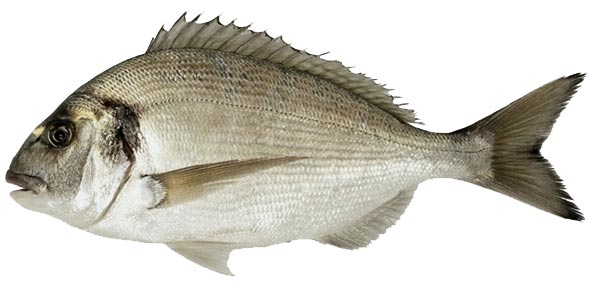 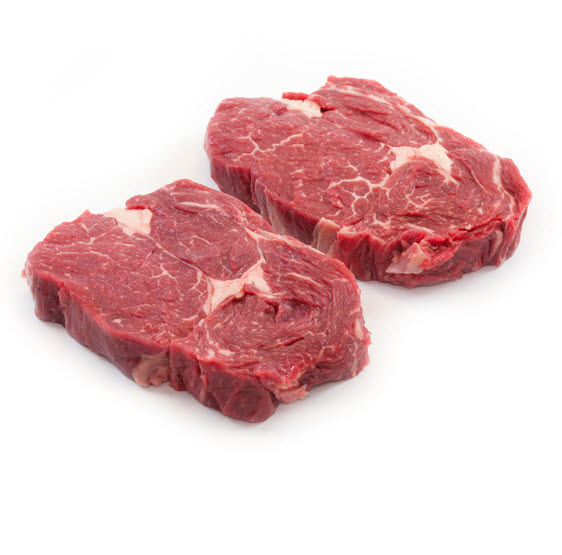 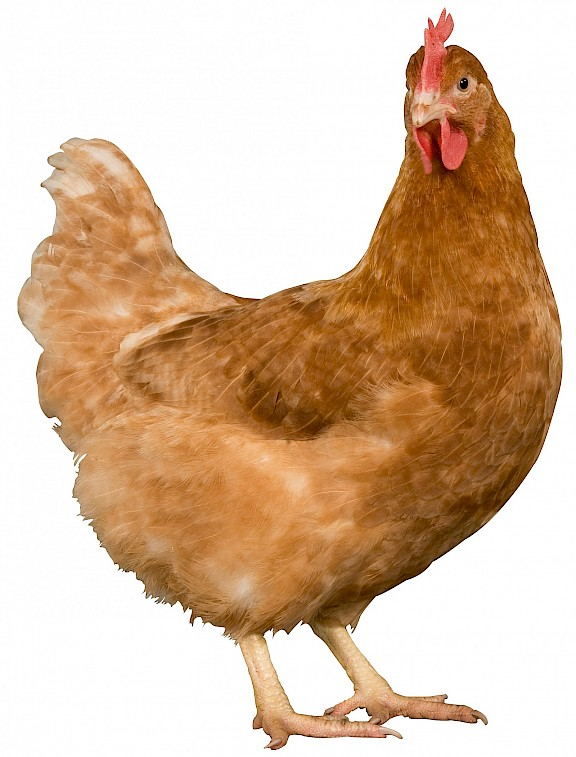 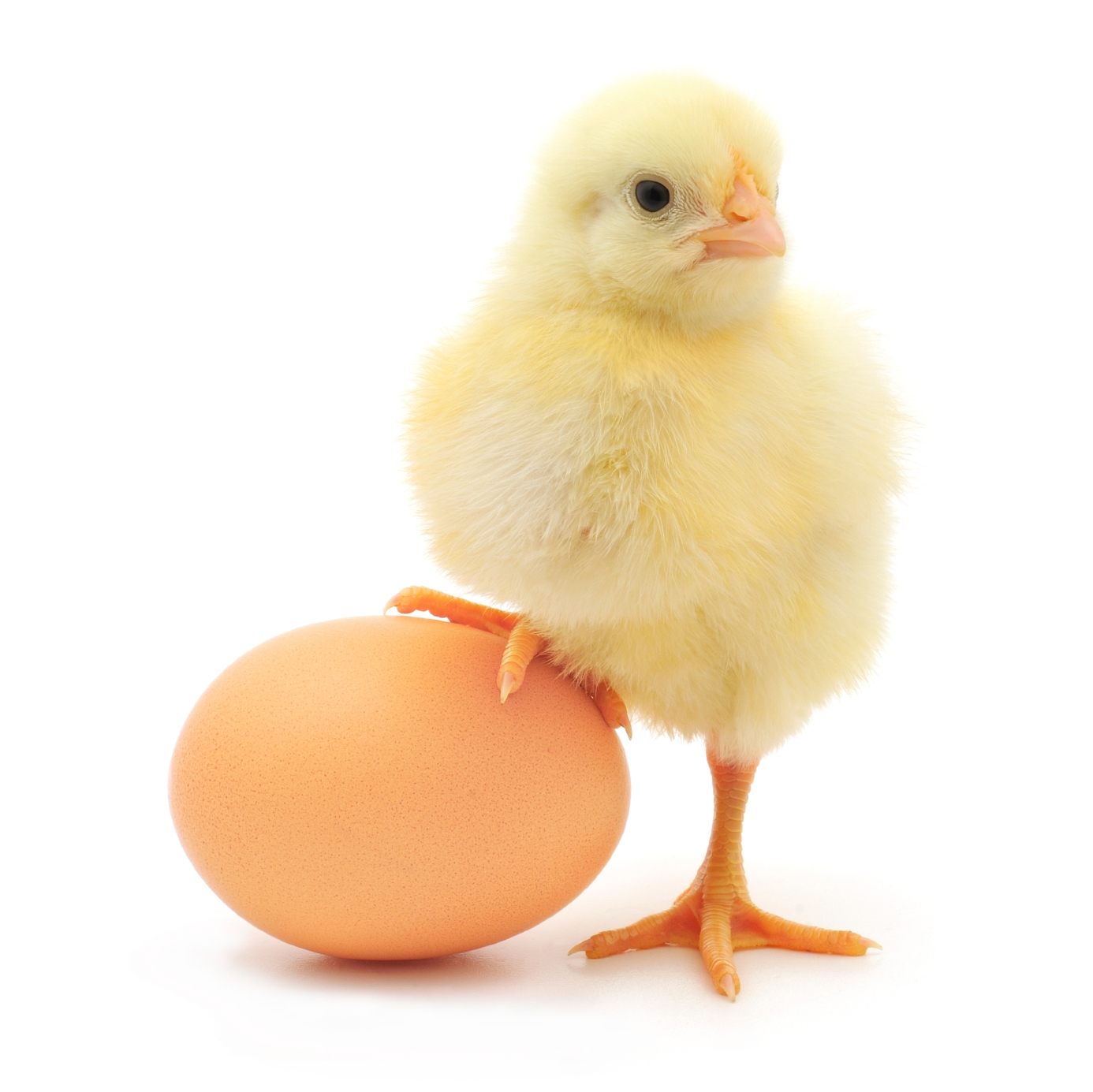 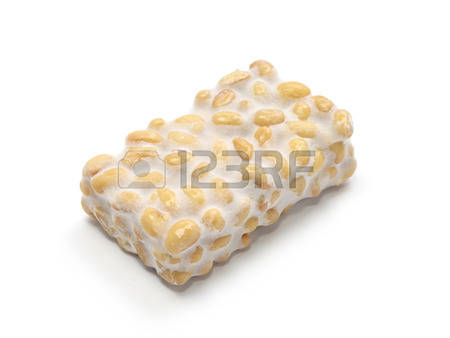 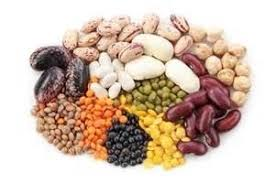 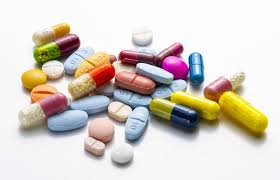 Medicatie
Aandacht voor diverse bijwerkingen en interacties met medicatie en voeding
Bekende Levodopa en eiwitten

https://dieetditdieetdat.nl/blog/medicijnen-en-voeding/

Voeding kan de werking van medicatie beïnvloeden, bijsluiter goed lezen naar hoe medicatie moet worden genomen, nuchter, met eten, met water.
Vertraagde maaglediging
Klachten:
- vol gevoel
- misselijkheid
- slechte eetlust
- te laat of niet optreden van het effect van Levodopa
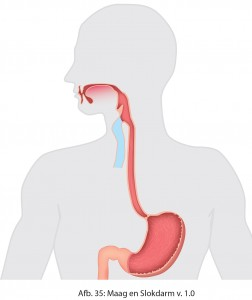 Adviezen vertraagde maaglediging
aanpassing medicatie

kleine, frequente maaltijden

-   gebruik van vette producten en maaltijden beperken
Slik- en kauwproblemen
-diagnostiek (logopedist)

-bewuster en consequent krachterig slikken

-aanpassen portiegrootte, consistentie, hoofd- en lichaamshouding

-vermijden dubbeltaken
Laboratorium gegevens bij aanvang
Aandachtspunten ondervoeding, spiermassa, 
      fasehoek spiermassa, totaal eiwit, albumine
Vit D 
Calcium
Vit B12
Foliumzuur
Vit B6 
Magnesium
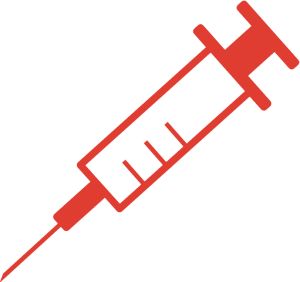 Zelfmedicatie
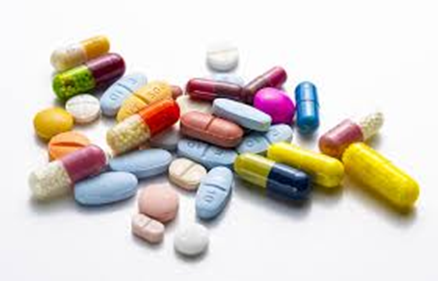 Aandacht inname zelfmedicatie

Ondersteunend kan zijn naast Vit D, Vit B12, Foliumzuur, B6:
Vitamine ACE ( anti-oxidant)
Co-enzym Q10 ( energie productie in mitochondriën en anti-oxidant)
Pre en probiotica ( darmwerking)
Vitamine D
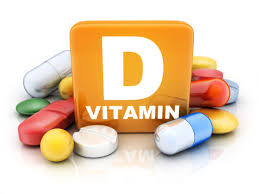 Te kort: 
Osteoporose
Valrisico
Spierzwakte en spierkramp

Suppletie vit D regulier:
Vrouwen vanaf 50 jaar 400IE of 10 ug vit D
Iedereen vanaf 70 jaar 800IE of 20 ug vit D

Suppletie bij te kort aan vit D:
Welke dosering bij opladen? 
Werkgroep Klinische Gerontofarmacologie (WKGF) 2013
 40 x (75 - spiegel) x Gew = vitamine D tekort in IE
Vitamine D
Vit D status + Calciumintake bepalen 

Welke spiegel? 

calcidiolspiegel (25OHD3) = 25-hydroxycolecalciferol 

60-65nmol/l verbetering spierkracht/valpreventie 
60-75nmol/l fractuurpreventie
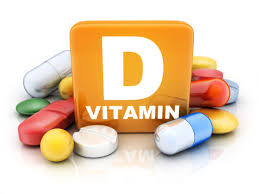 Calcium
Aanbevolen hoeveelheid Calcium:

Vrouwen
25-50 jaar:	  950 mg
50-69 jaar:	1100 mg
70- ouder:	1200 mg

Mannen:
25-69 jaar:	  950 mg
70- ouder:	1200 mg
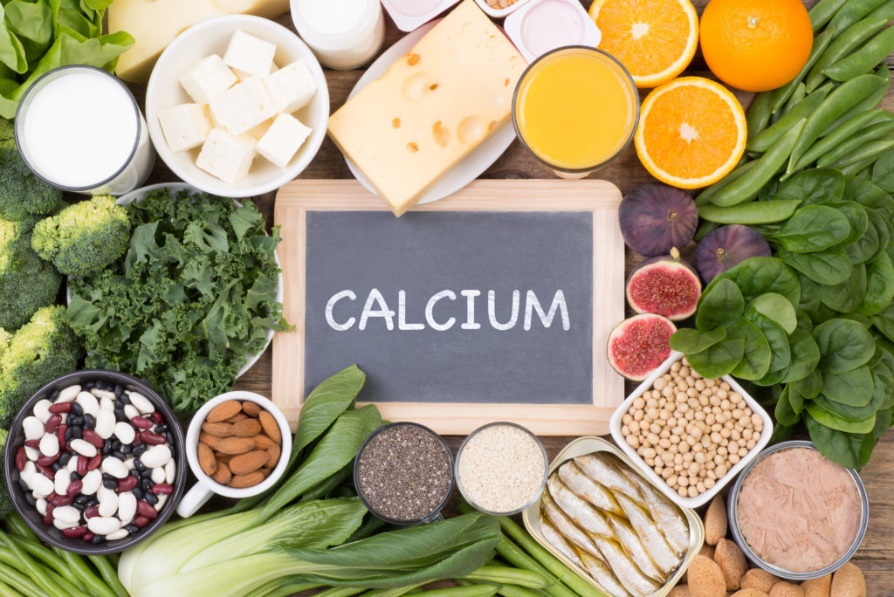 Vitamine B12
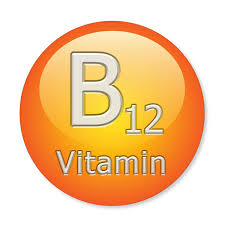 • Aanmaak van rode bloedcellen 
• Goede werking van het zenuwstelsel 
• 40 tot 50% van de vitamine B12 die je binnenkrijgt neem je op in de dunne darm 
• Vitamine B12 is de enige wateroplosbaar vitamine dat je lichaam opslaat
• Vitamine B12 vaak vals positieve en negatieve uitkomsten, naast Vit B12 homo cysteïne en methylmalonzuur meebepalen geeft 98% zekerheid
[Speaker Notes: Homocysteine alleen niet juist wordt verhoogd door roken en alcohol en fibraten]
Vitamine B12
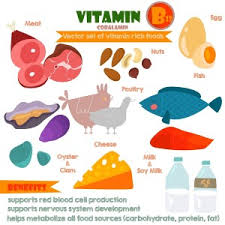 Bron:
Melk
Melkproducten
Vlees
vleeswaren
vis 
eieren
Vitamine B12 te kort
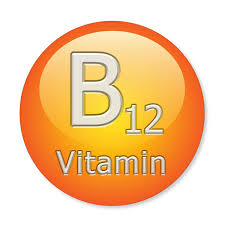 Een tekort aan vitamine B12 leidt tot een vorm van bloedarmoede: macrocytaire anemie 
Klachten hierbij: 
moeheid, duizeligheid, hartkloppingen en oorsuizen 

Neurologische gevolgen: tintelingen in de vingers, geheugenverlies, coördinatiestoornissen of spierzwakte in de benen
Vitamine B12 te kort oorzaken
Relatie met parkinson:

Gastritis
Bacteriële overgroei
Protonpompremmer ( omeparzol)
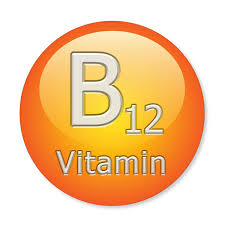 Vitamine B12 te kort oorzaken
Elke patiënt met ziekte van Parkinson verdacht voor 
B12 tekort 
Klachtenpatroon 
Verminderde intake rood vlees 
Langdurig gebruik levodopa (voor metabolisatie vit b12 nodig) 
Langdurig gebruik protonpompremmer 
Hogere prevalentie diabetes bij Parkinson
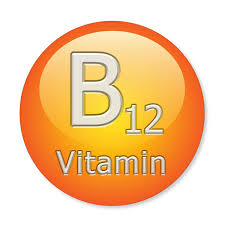 Vitamine B12
Richtlijn Diëtetiek bij Parkinson 2012 
Langdurig gebruik levodopa -> B12 deficiëntie 
Mogelijk ontstaan polyneuropathie door vitamine B12 tekort 
Aanbeveling 
• Neuroloog dient alert te zijn op ontstaan polyneuropathie 
• Vitamine B12 suppleren door neuroloog
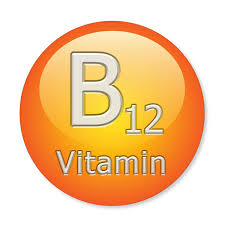 Foliumzuur ( vitamine B11)
ADH is voor volwassen: 300 mg 
Bovengrens voor volwassenen: 1000 mg

Bron: groenten/ fruit/ graanproducten

Verschijnselen tekort: 
• afwijkingen van de rode en witte bloedcellen en veranderingen in het beenmerg 
• verminderde opname van verschillende voedingsstoffen in de darm 
• verminderde eetlust, gewichtsverlies en vermoeidheid
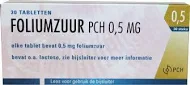 Vitamine B6
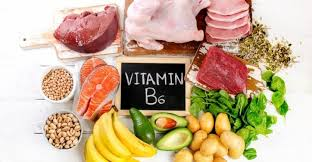 Nodig voor:
• Afbraak en opbouw van aminozuren 
• Reguleert de werking van bepaalde hormonen 
• Nodig voor de groei, de bloedaanmaak en een goede werking van het immuunsysteem en het zenuwstelsel

Verschijnselen bij een tekort: 
• Bloedarmoede 
• Zenuwaandoeningen 
• Verminderde weerstand

Bron: granen, peulvruchten, noten, vis, vlees, groenten en zuivel
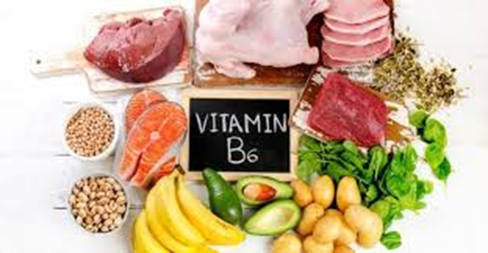 Vitamine B6
In Nederland komt een tekort aan vitamine B6 nauwelijks voor. Per 1 oktober 2018 nieuwe wet om overdosering tegen te gaan: max. 21 mg vitamine B6 in supplementen. 

Wel casus vermelding september 2018:
Wouter van der Steen, Tom den Heijer en Joost Groen
Het gebruik van intestinale gel levodopa/ carbidopa- tweedelijnsmedicatie voor patiënten met parkinson- wordt gezien als mogelijke oorzaak van vitamine B6 deficiënte
[Speaker Notes: Refractaire epilepsie en subacute polyneuropathie, hoge dosering 50-100 mg per dag gegeven tot toxische dosis en daarna individueel verlaagd.]
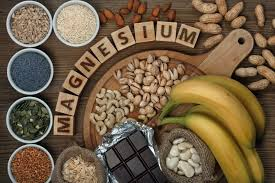 Magnesium
Verschijnselen bij een tekort: 
• Algehele lusteloosheid of vermoeidheid 
• Spierkrampen 
Bij overdosis uit supplementen (> 250 mg): Diarree. Een tekort aan magnesium komt niet snel voor. 

Bron: granen, zuivel, noten, groenten en vlees

Te kort:
Wanneer nieren of darmen slecht functioneren
Bij protonpompremmers in combinatie met diuretica risico op hypomagnesemia

Poli MDL Radboud: 12% heeft hypo-Mg
Meer informatie?
-ParkinsonNet 

-Parkinson TV

-Parkinsonvereniging

-bij de diëtist van parkinsonnet
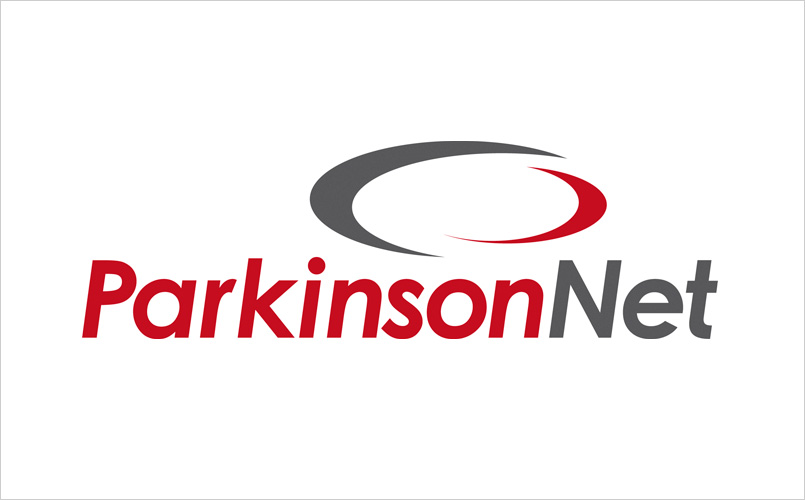 Tips
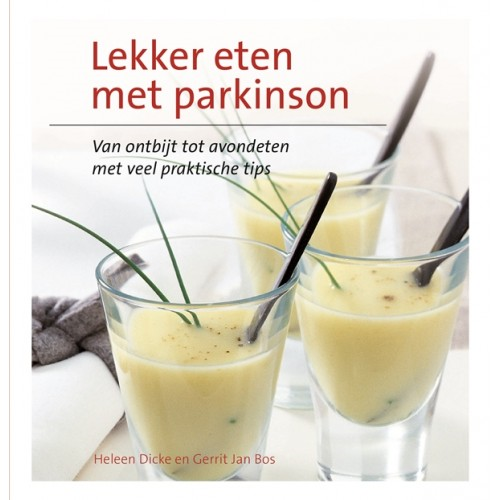 Begeleiding door Diëtist?
Ja! Altijd 

bij aanvang van de diagnose 

bij specifieke voedingsgerelateerde klachten
Nog vragen?
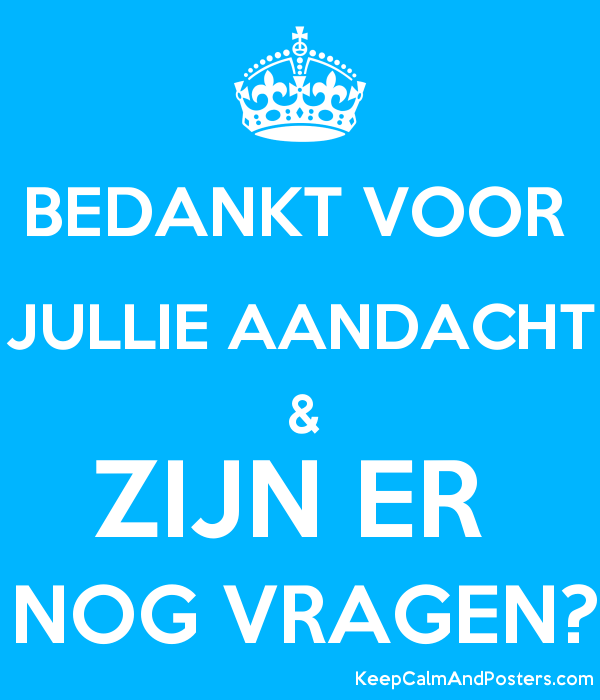